合体漢字クイズ４年生
小学校４年生で習う漢字のパーツを並び替えて合体漢字を完成させましょう。
１
漢字を合わせるとなんという字？
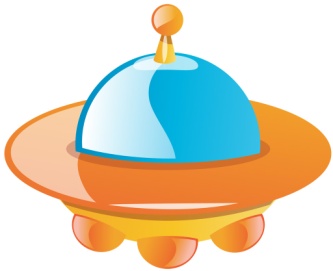 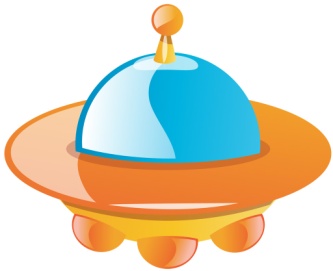 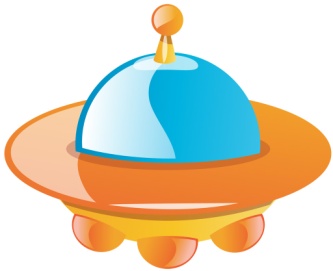 力
力
又
女
女
又
＋
＋
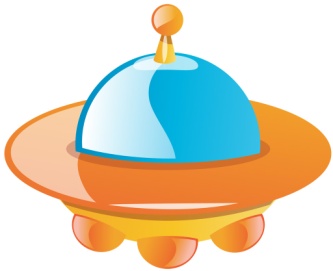 答え
努
いどうします！
２
漢字を合わせるとなんという字？
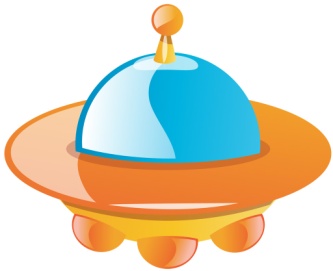 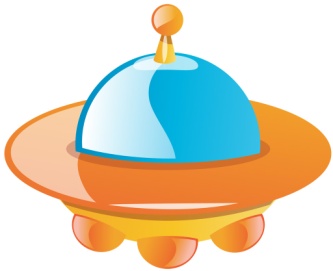 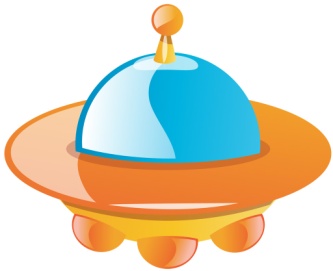 子
子
木
ノ
ノ
木
＋
＋
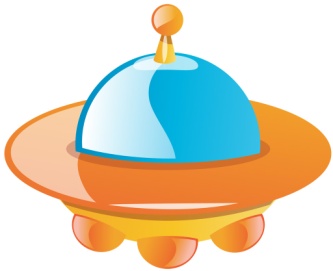 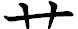 答え
季
いどうします！
３
漢字を合わせるとなんという字？
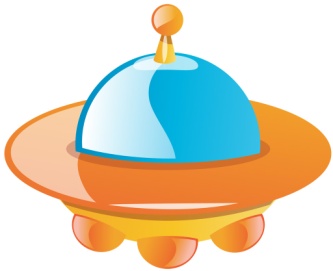 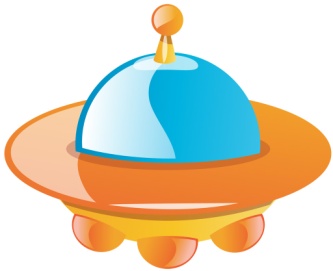 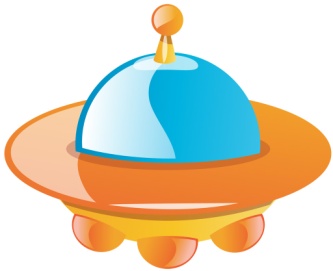 巾
巾
ナ
メ
メ
ナ
＋
＋
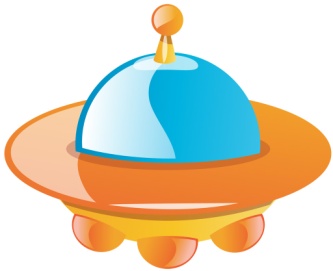 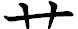 答え
希
いどうします！
４
漢字を合わせるとなんという字？
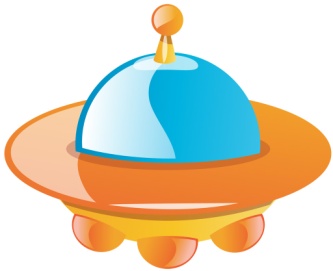 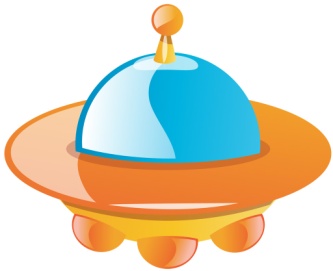 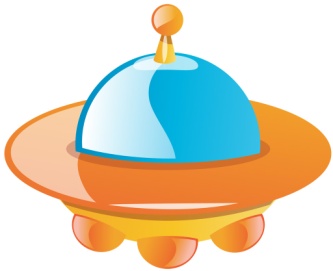 十
十
立
舌
舌
立
＋
＋
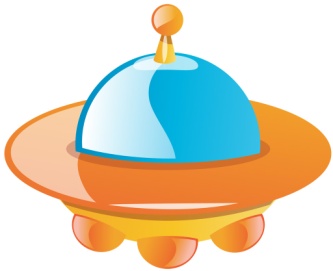 答え
辞
いどうします！
５
漢字を合わせるとなんという字？
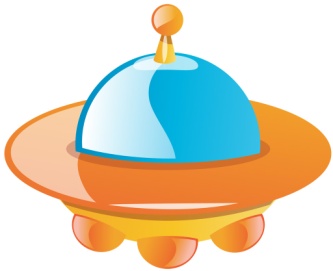 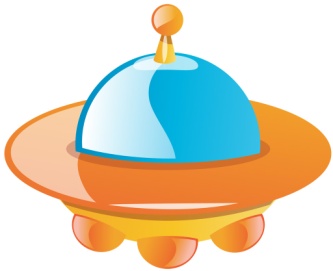 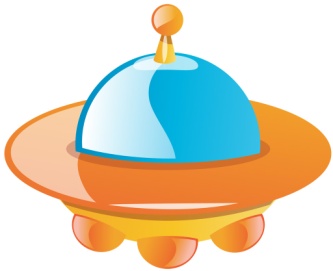 口
口
士
糸
糸
士
＋
＋
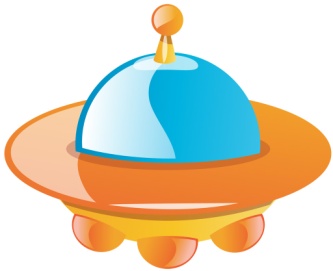 答え
結
いどうします！
６
漢字を合わせるとなんという字？
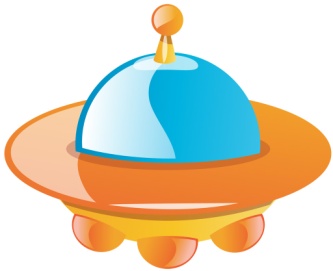 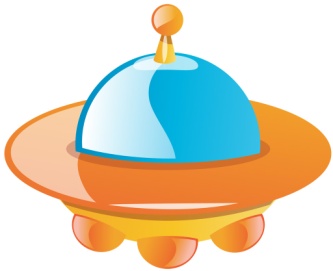 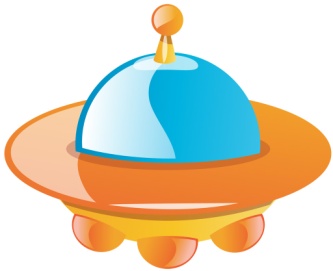 王
王
月
亡
亡
月
＋
＋
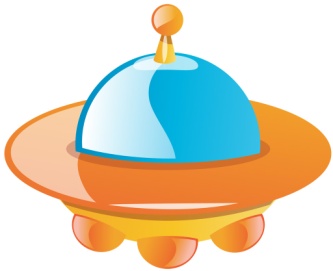 答え
望
いどうします！
７
漢字を合わせるとなんという字？
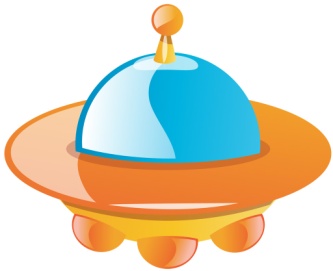 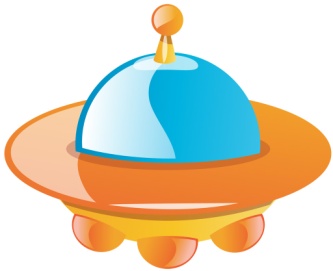 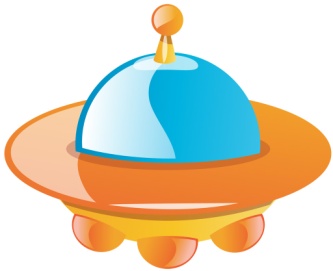 木
木
女
ウ
ウ
女
＋
＋
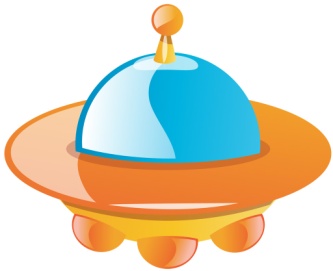 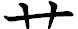 答え
案
いどうします！